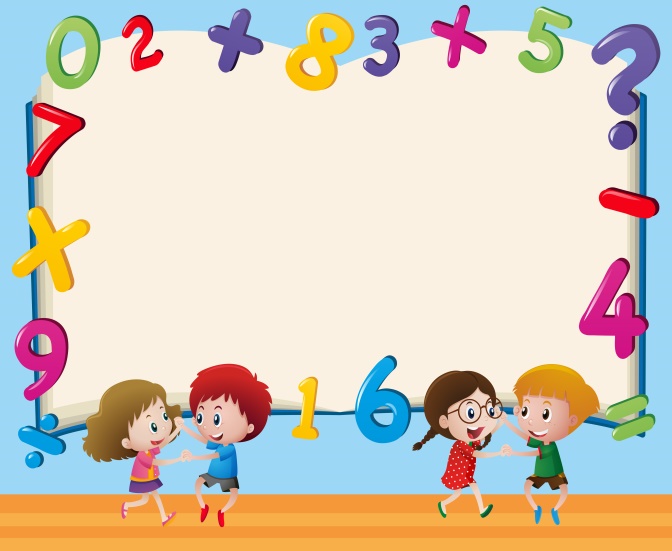 «Формирование математических представлений у дошкольников посредством дидактических игр и упражнений»
                                                               
                    
                                    Подготовила воспитатель 
                                    МБДОУ №52 «Березка»  
                                    Давыдова Л.Н.
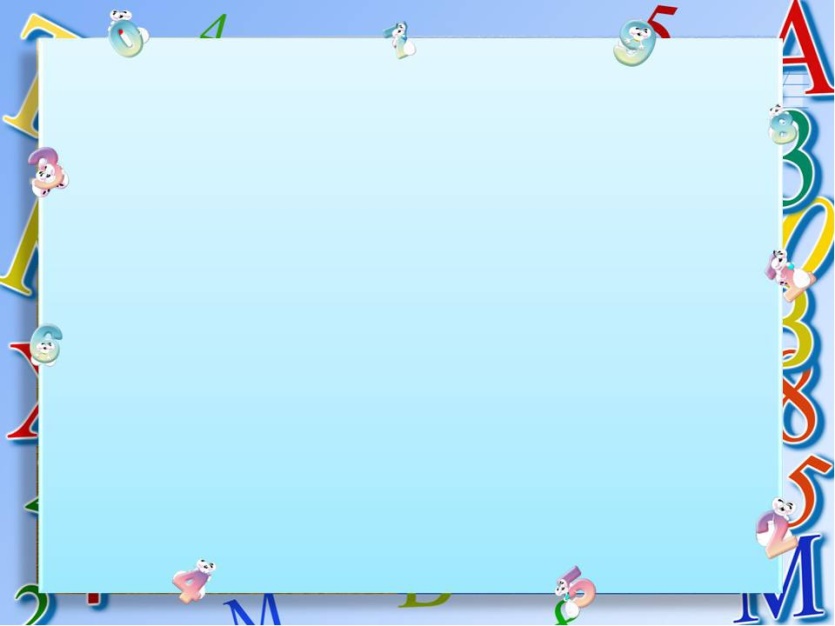 Дидактические игры — это разновидность игр с правилами, специально создаваемых педагогикой в целях обучения и воспитания детей.
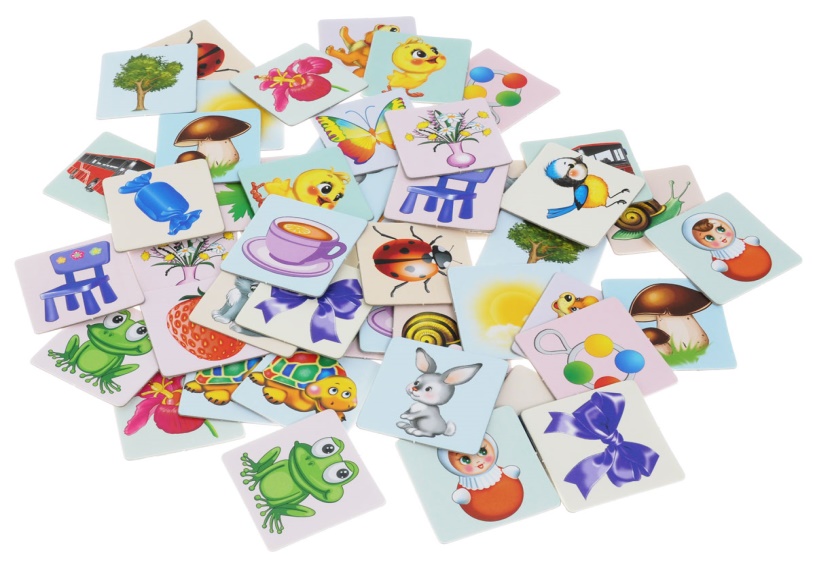 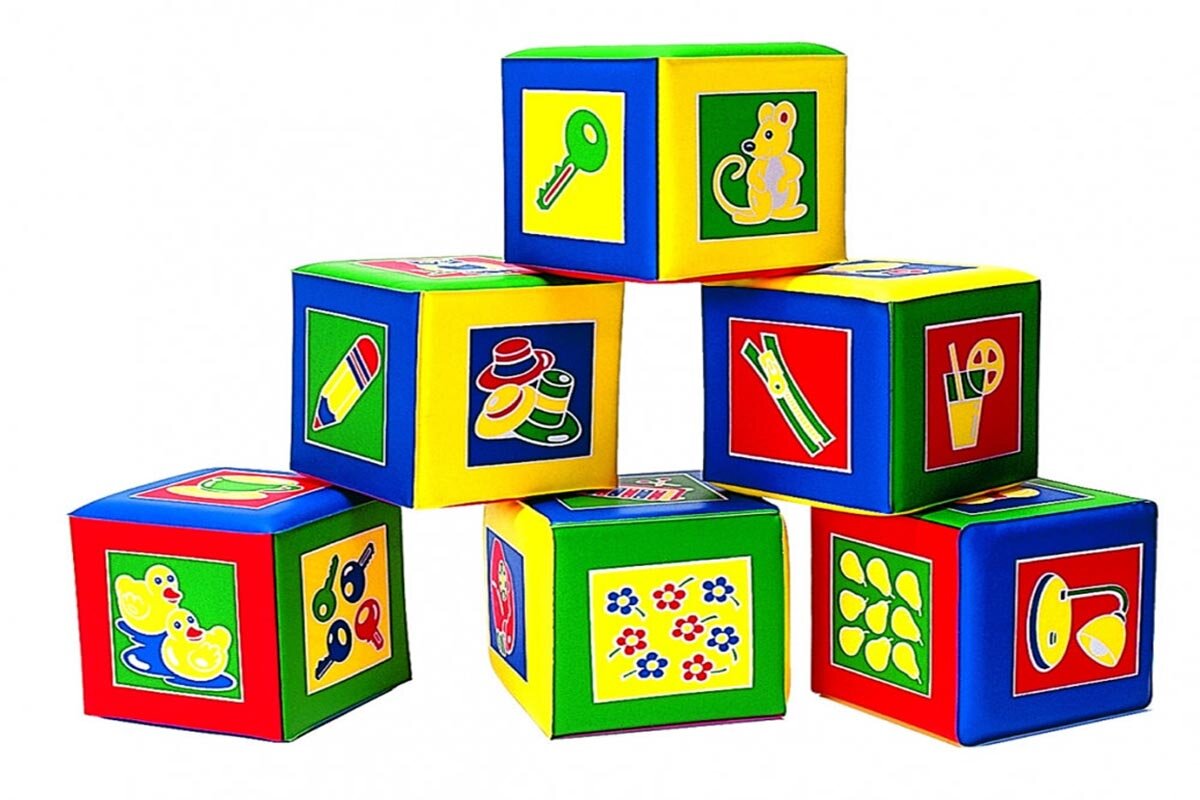 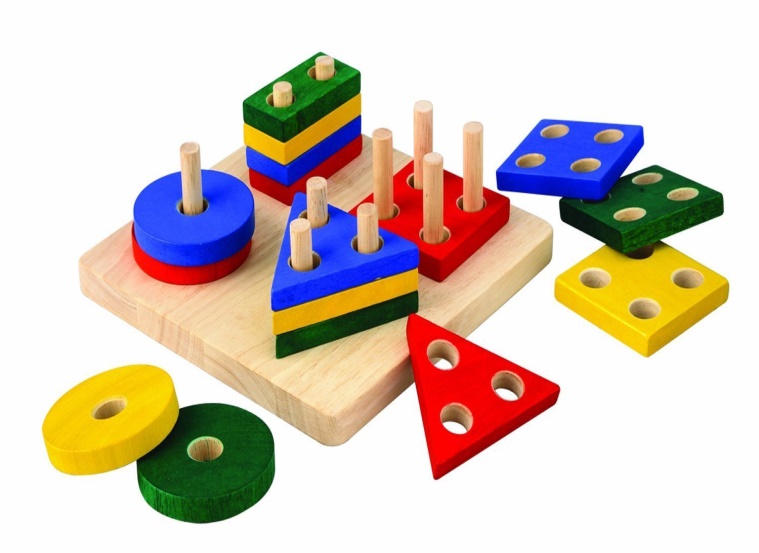 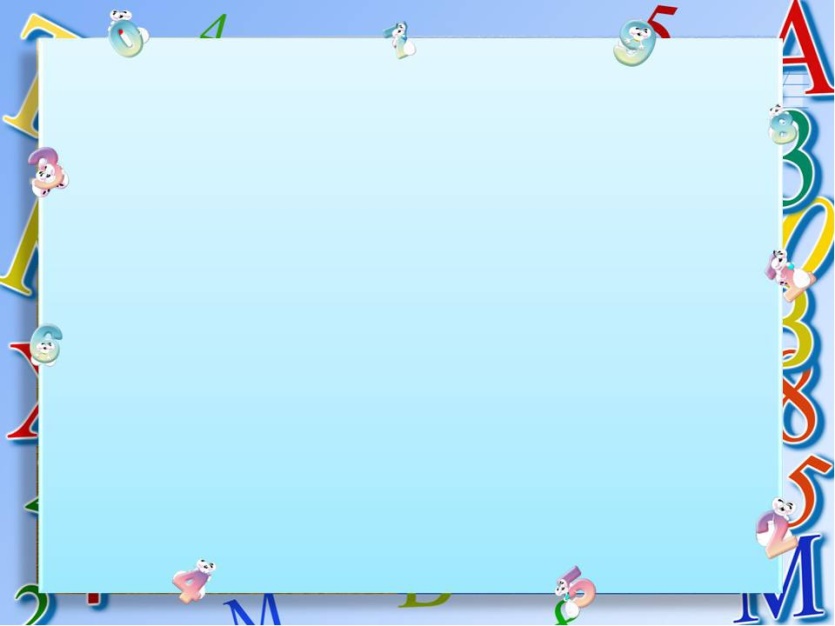 Виды дидактических игр:
Игры с предметами (игрушками).
Настольно-печатные игры.
Словесные игры.
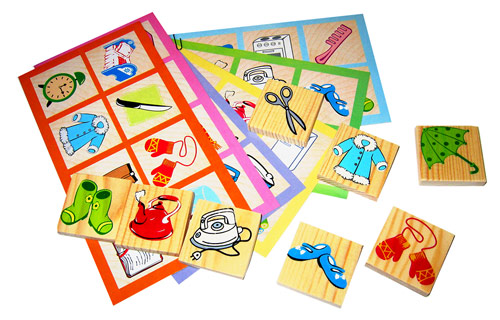 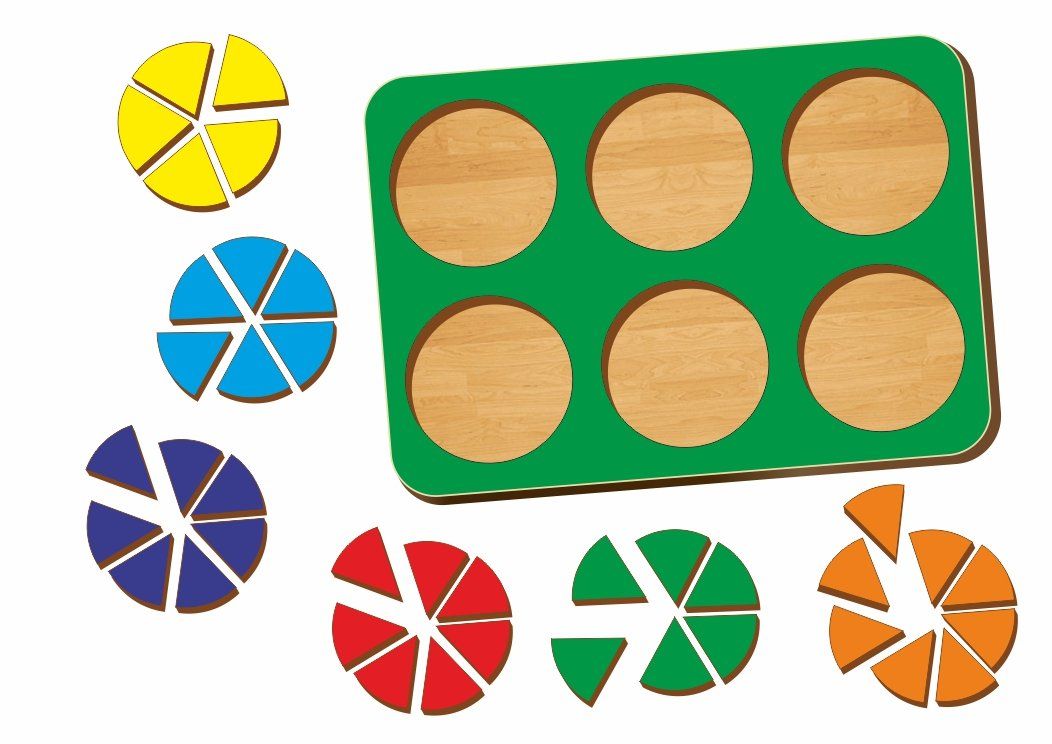 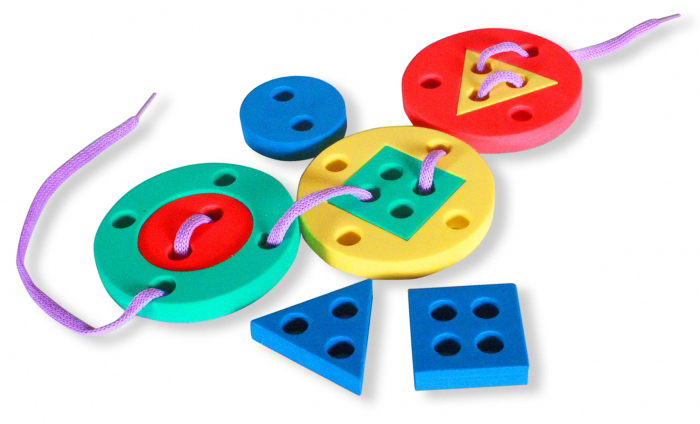 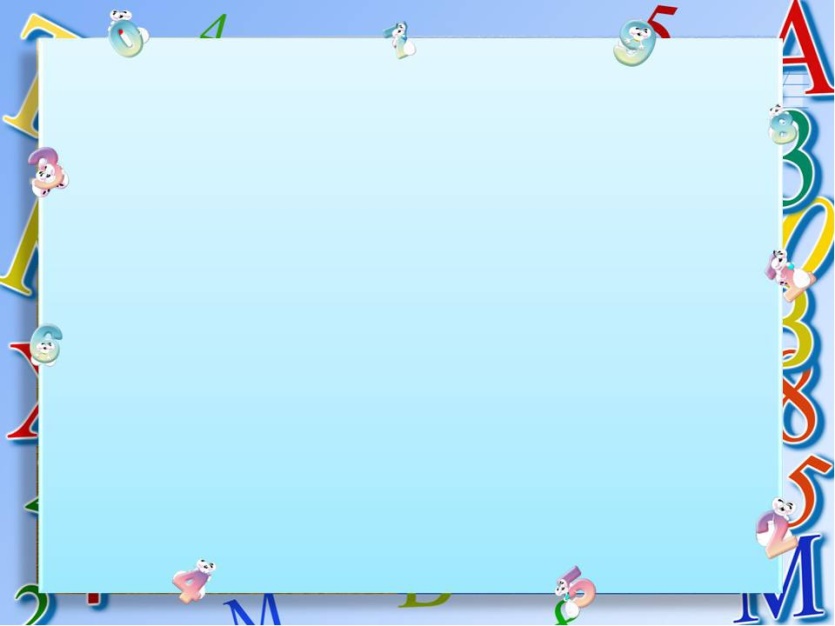 Цель дидактической игры: создание условия для развития у детей дошкольного возраста элементарных математических представлений
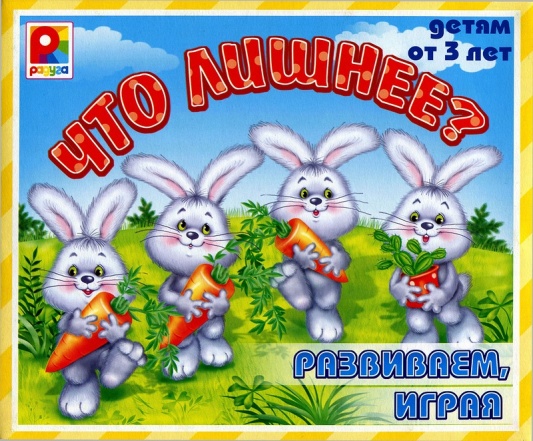 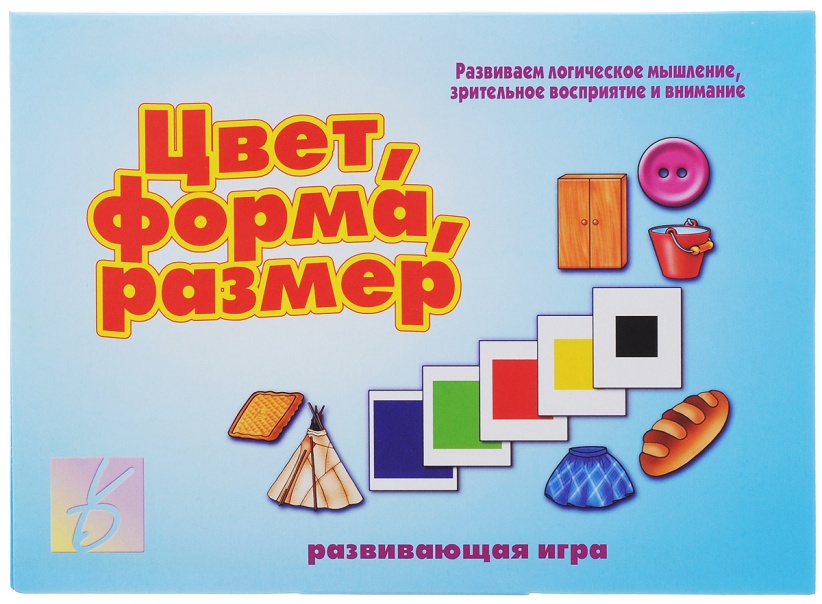 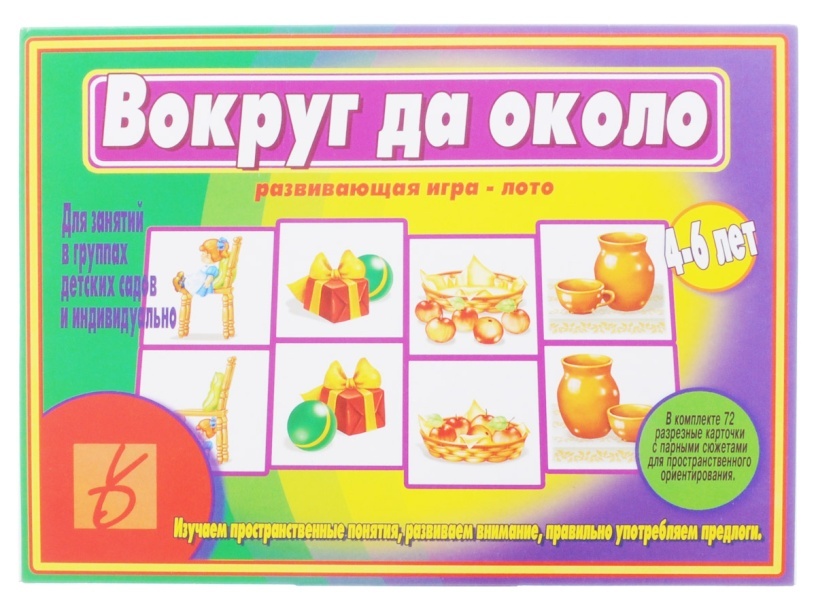 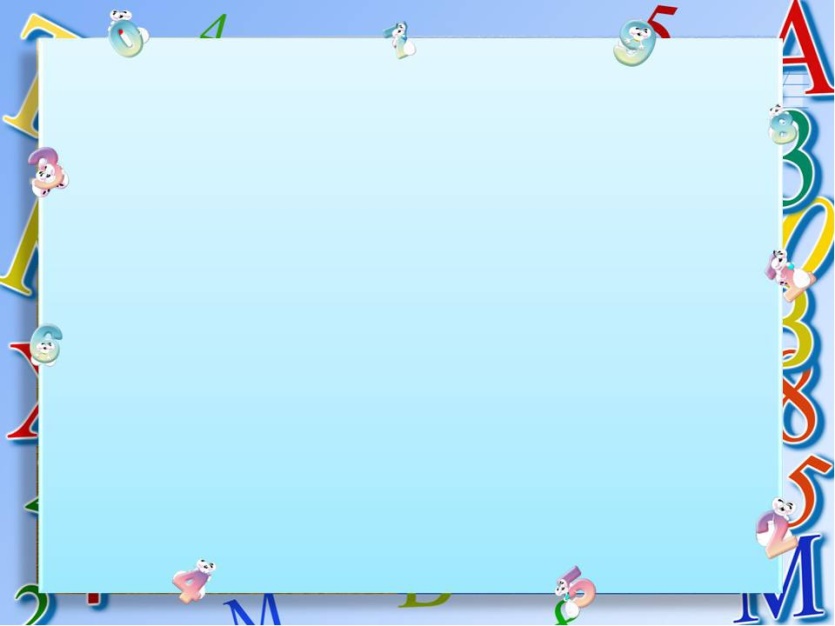 Дидактическая игра по математике способствует:

Наблюдательности;
Сообразительности;
Творчеству;
Самостоятельности;
Развитию внимания;
Закрепляет сенсорный опыт
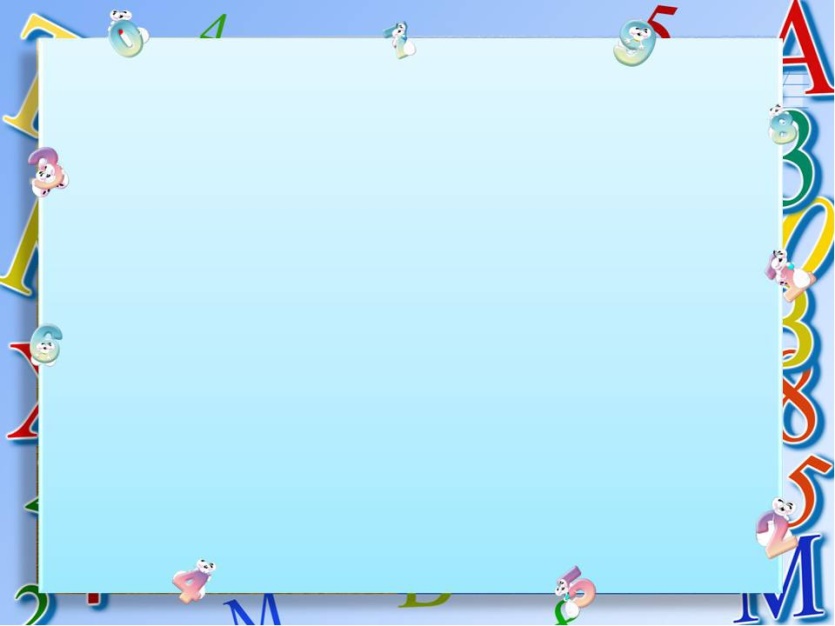 Дидактические игры по формированию математических представлений условно делятся на  группы.  

1. Игры с цифрами и числами
2. Игры с геометрическими фигурами
3. Игры путешествие во времени
4. Игры на ориентирование в пространстве 
5. Игры на логическое мышление
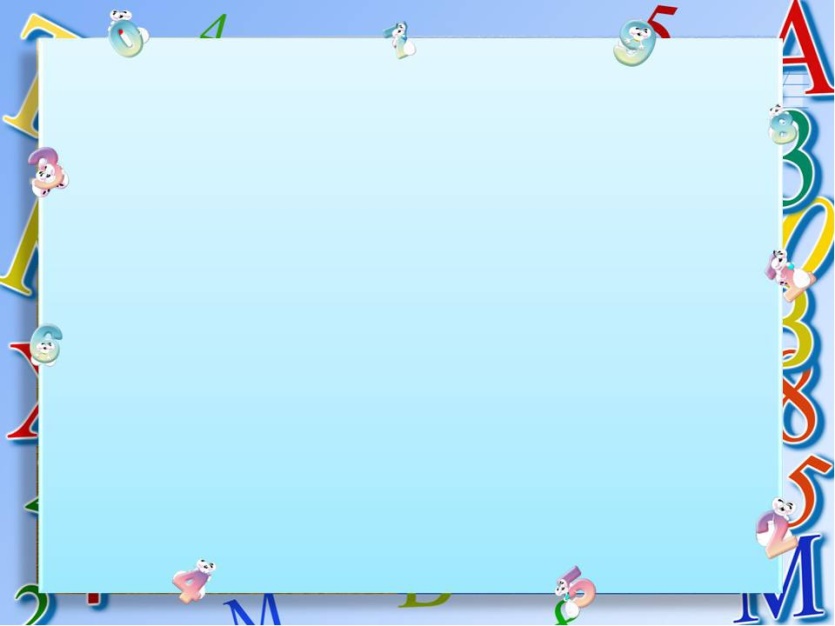 Игры с геометрическими фигурами
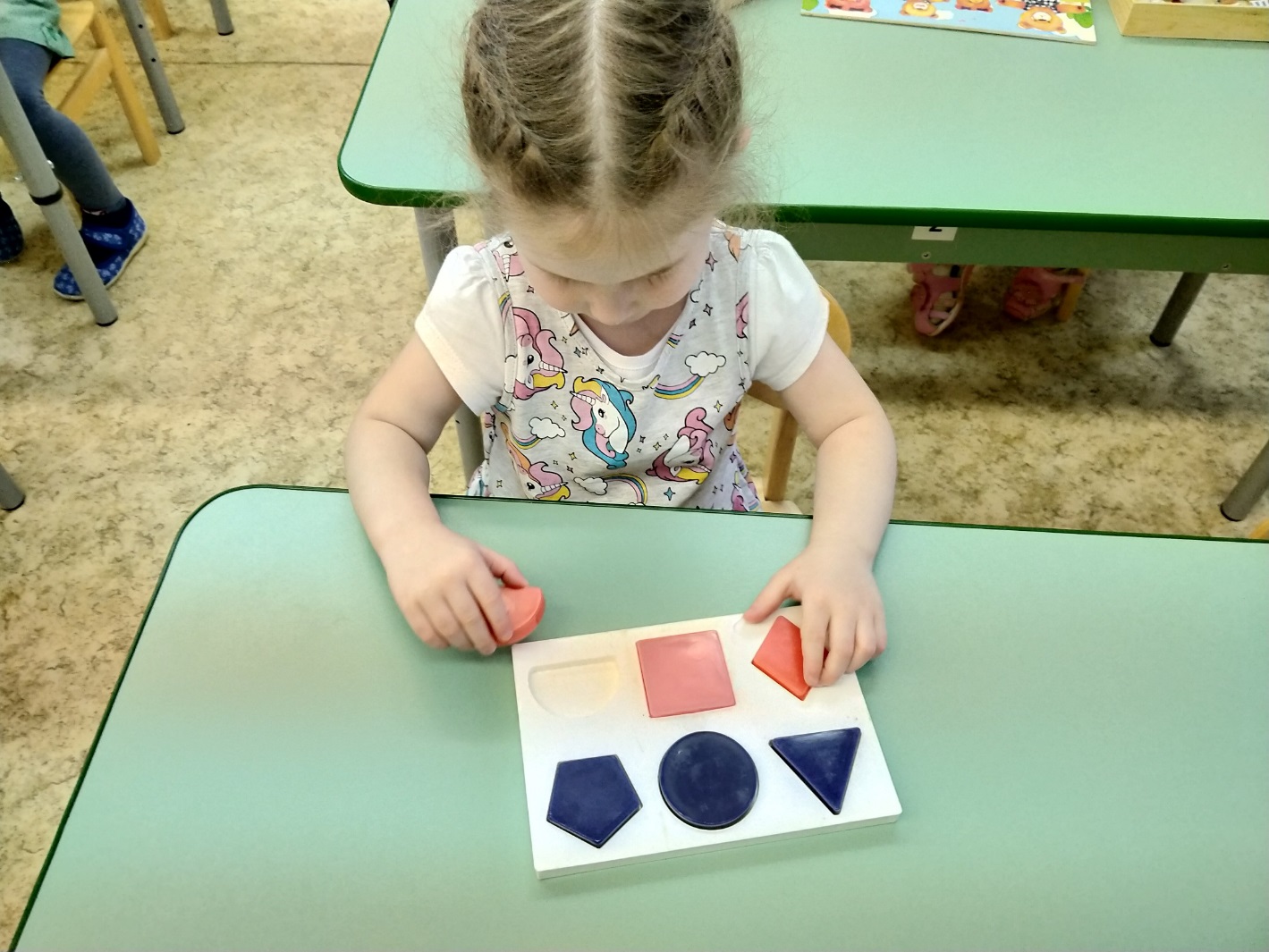 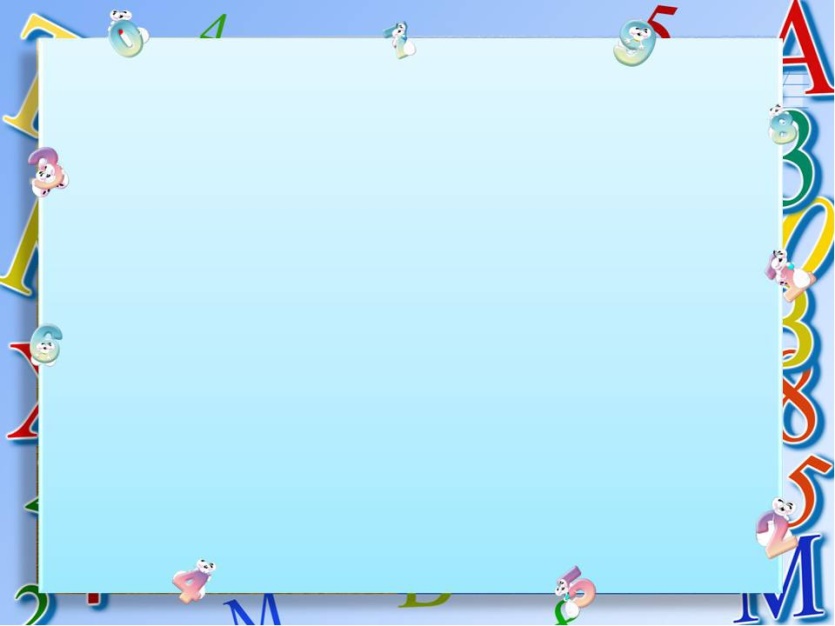 Игры с геометрическими фигурами
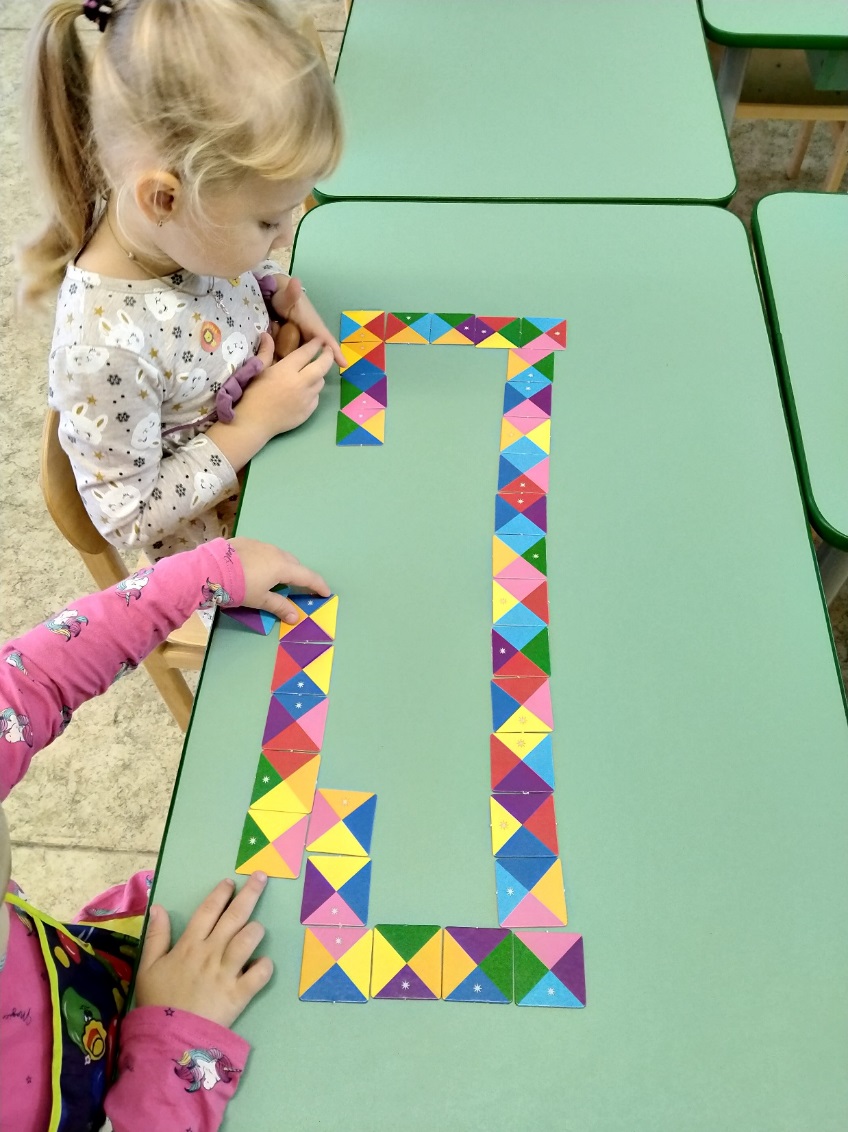 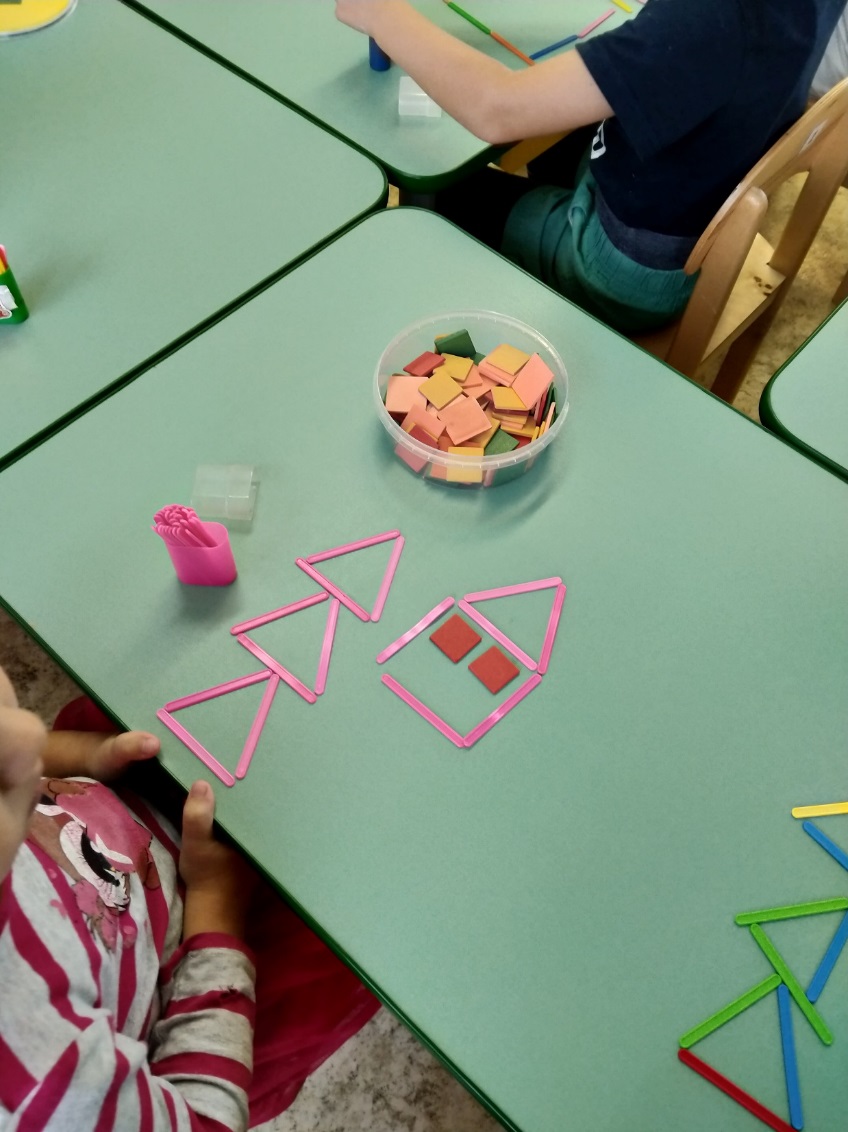 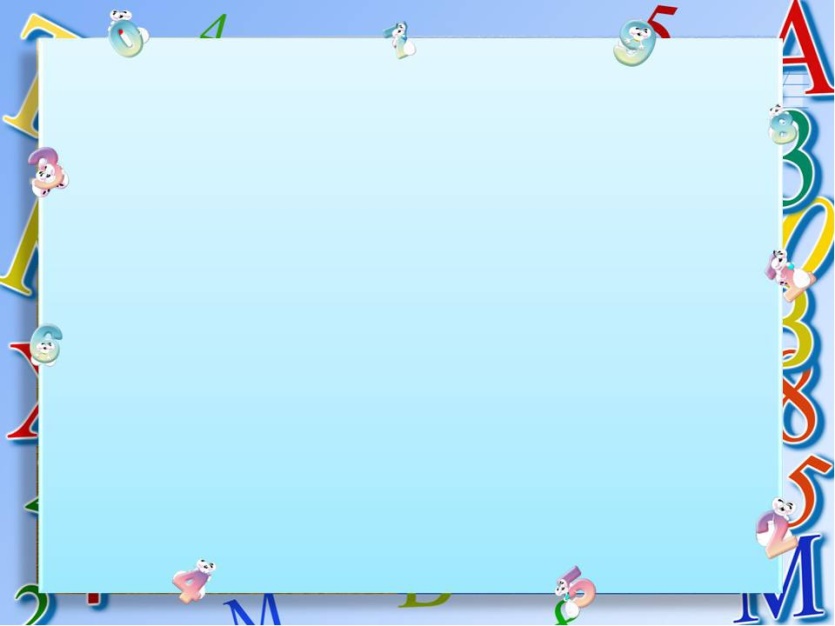 Игры с геометрическими фигурами
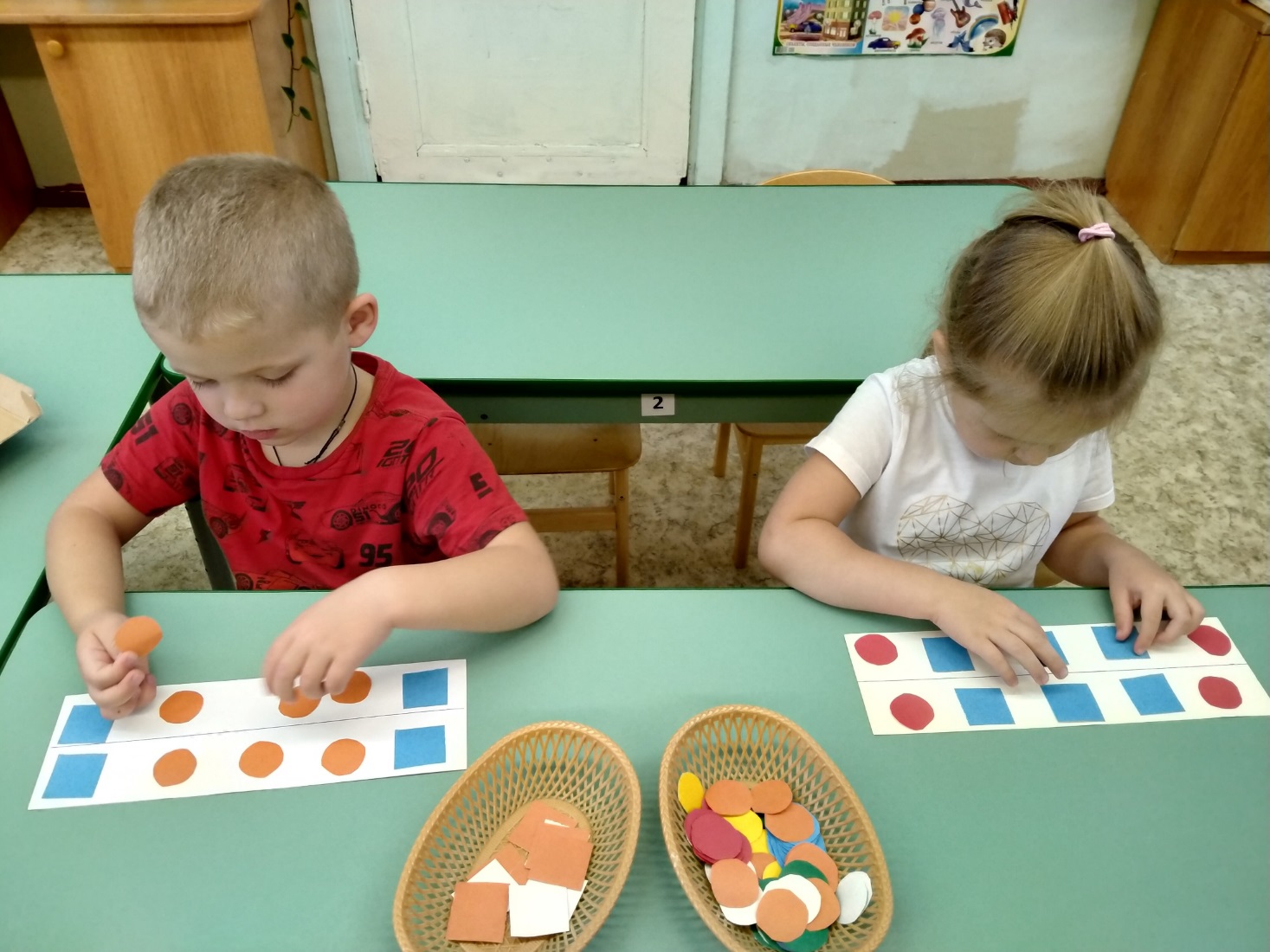 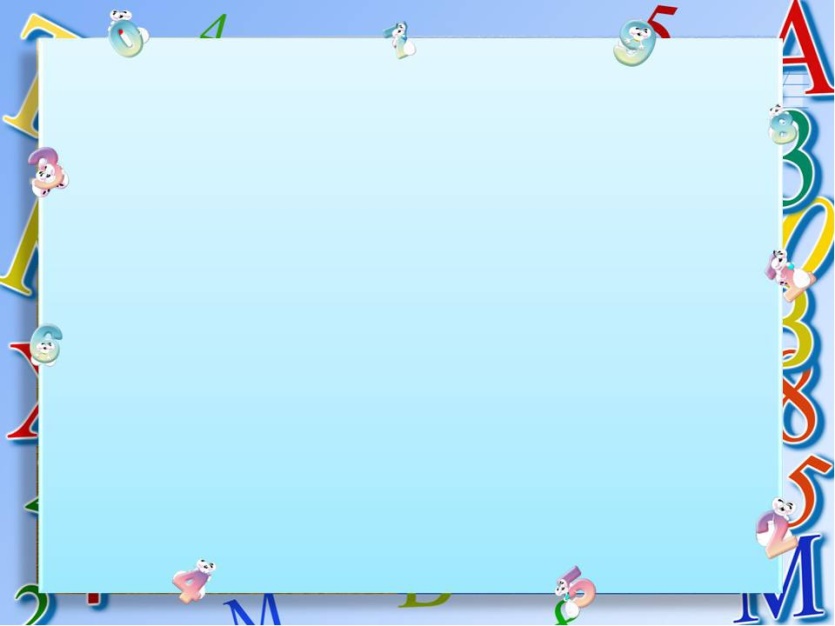 Игры с геометрическими фигурами
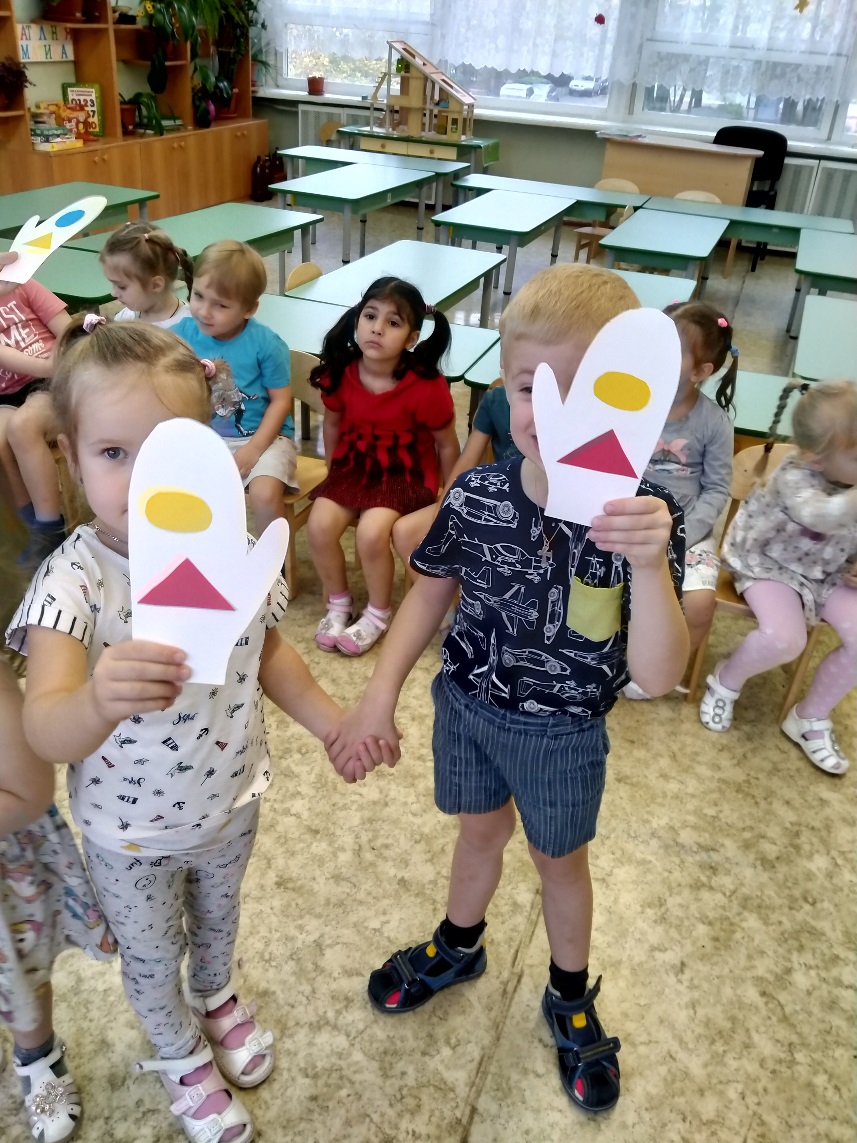 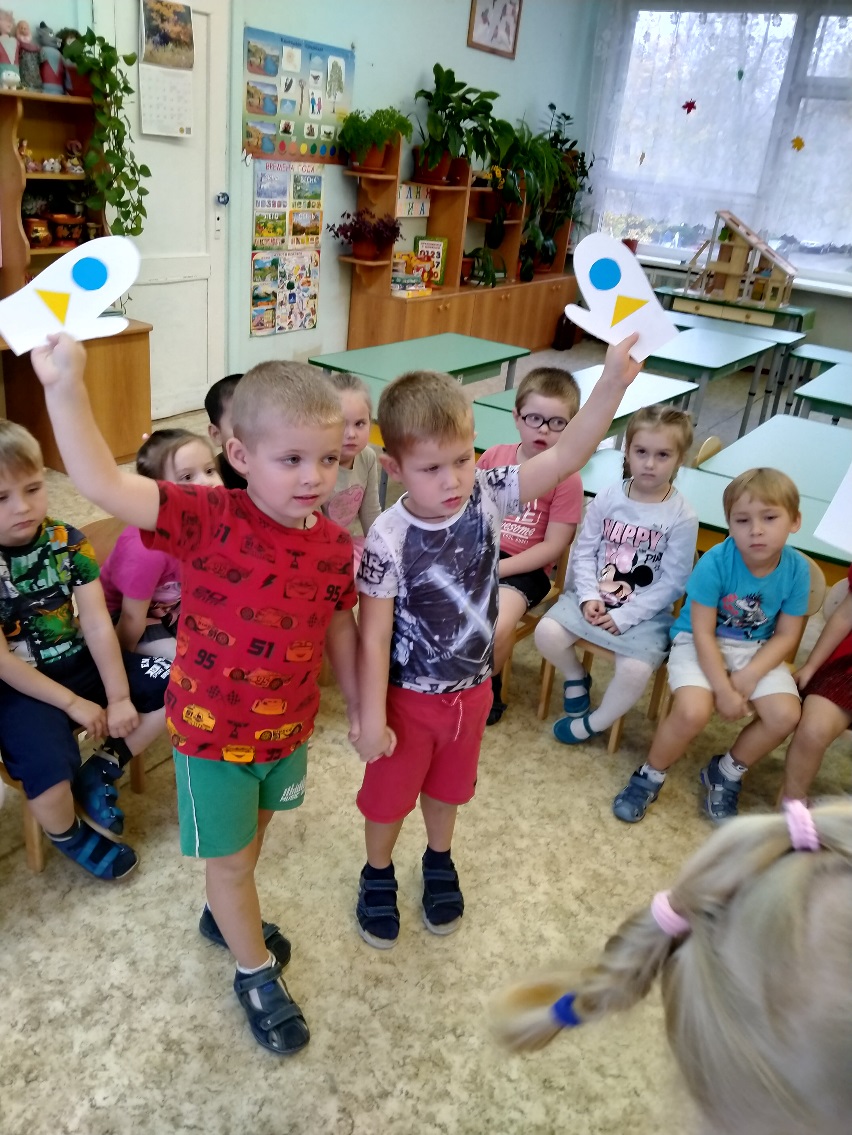 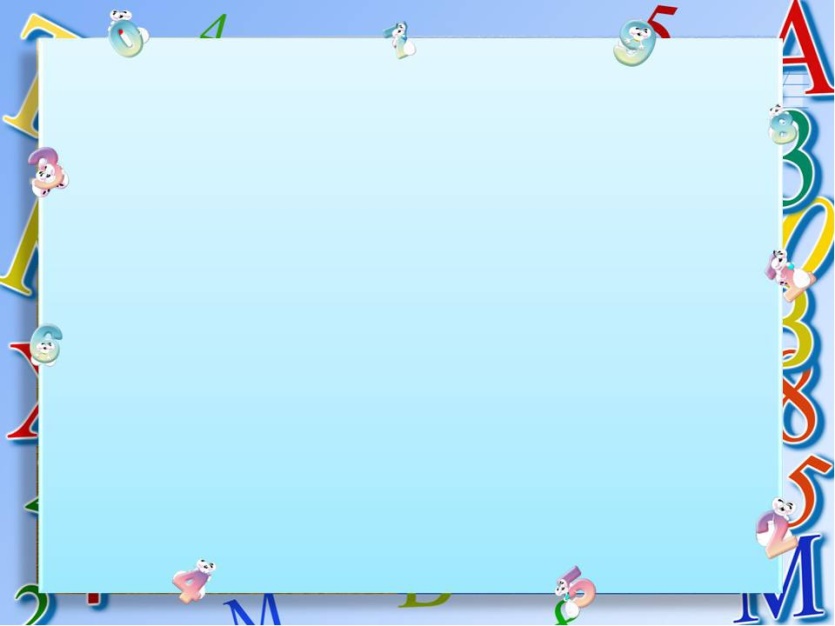 Игры на закрепление величин
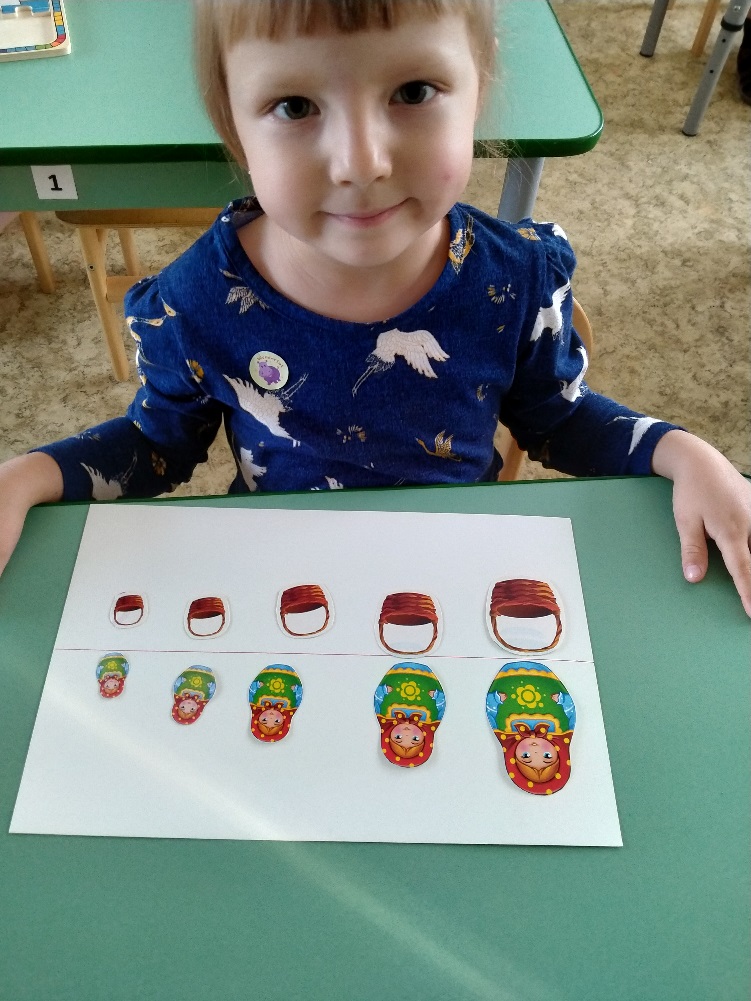 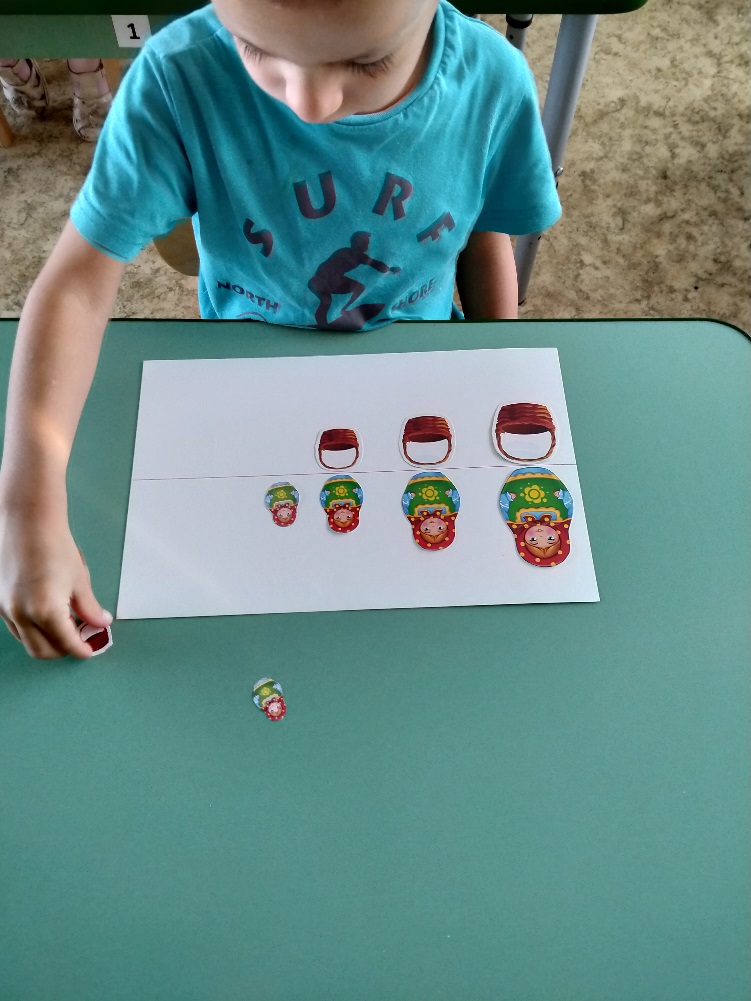 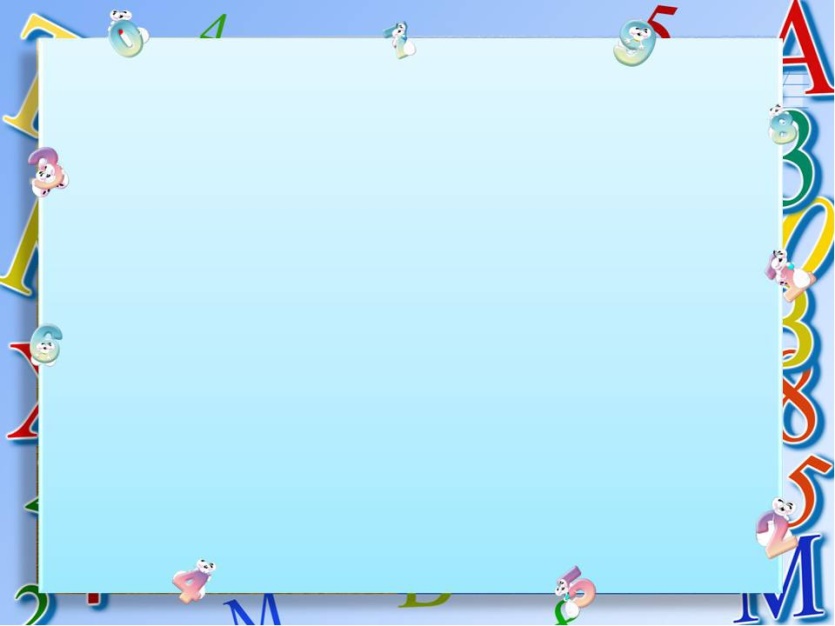 Игры на закрепление величин
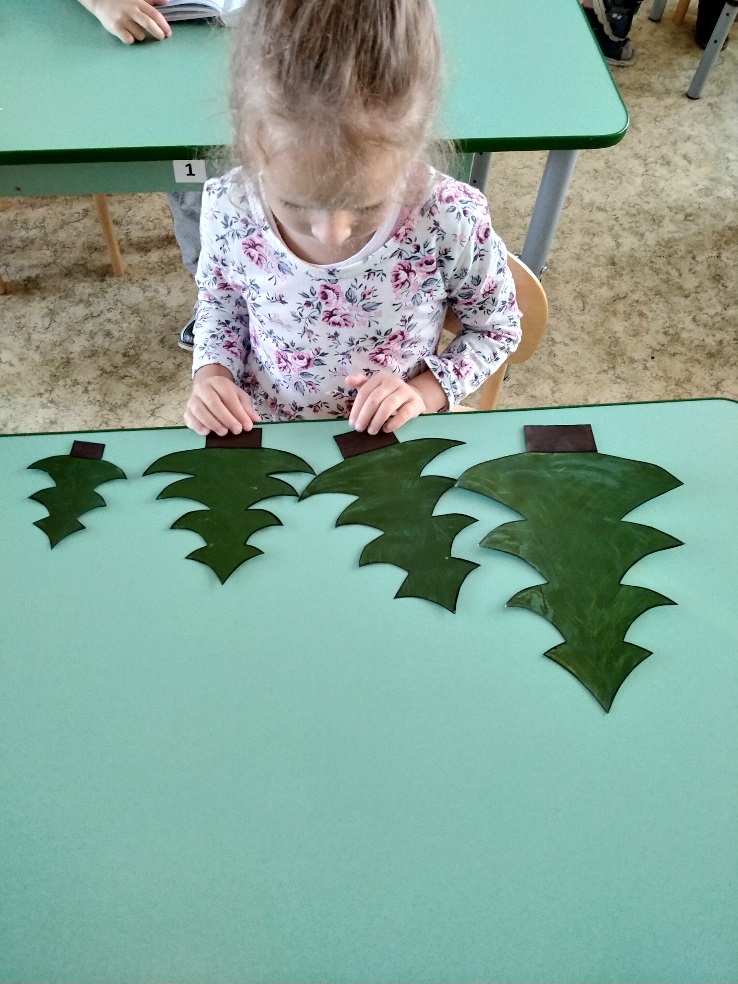 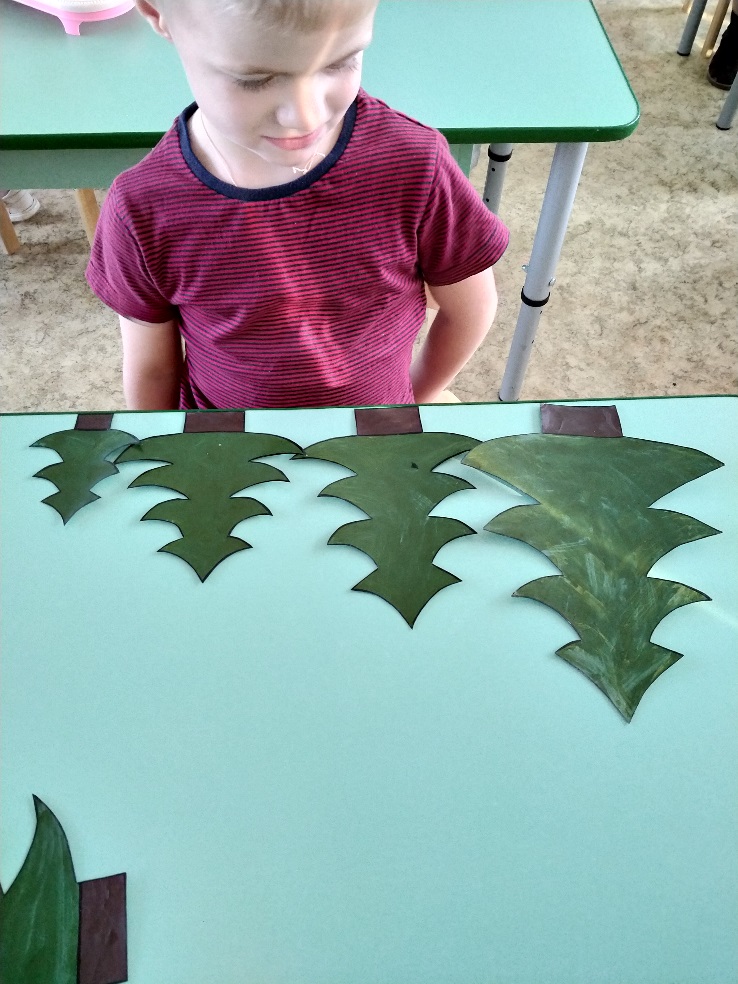 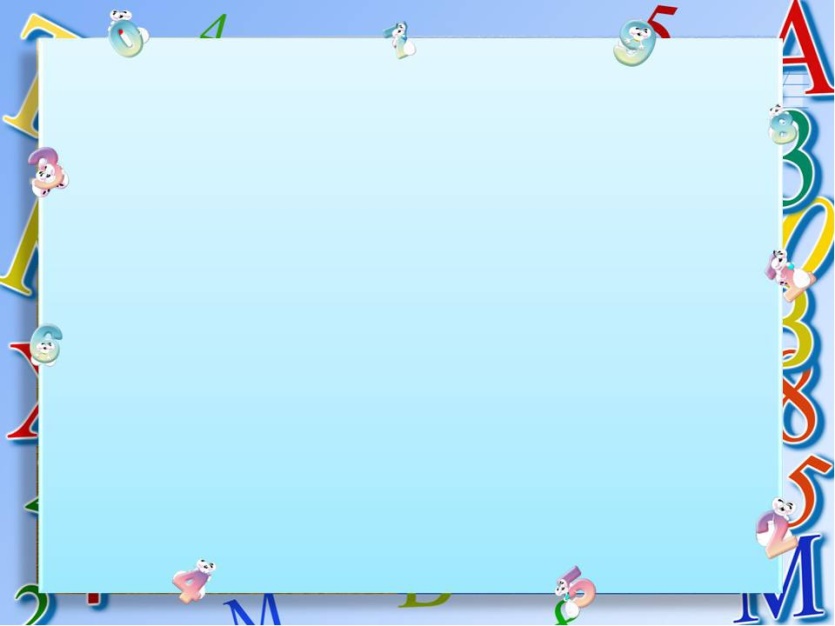 Математический уголок
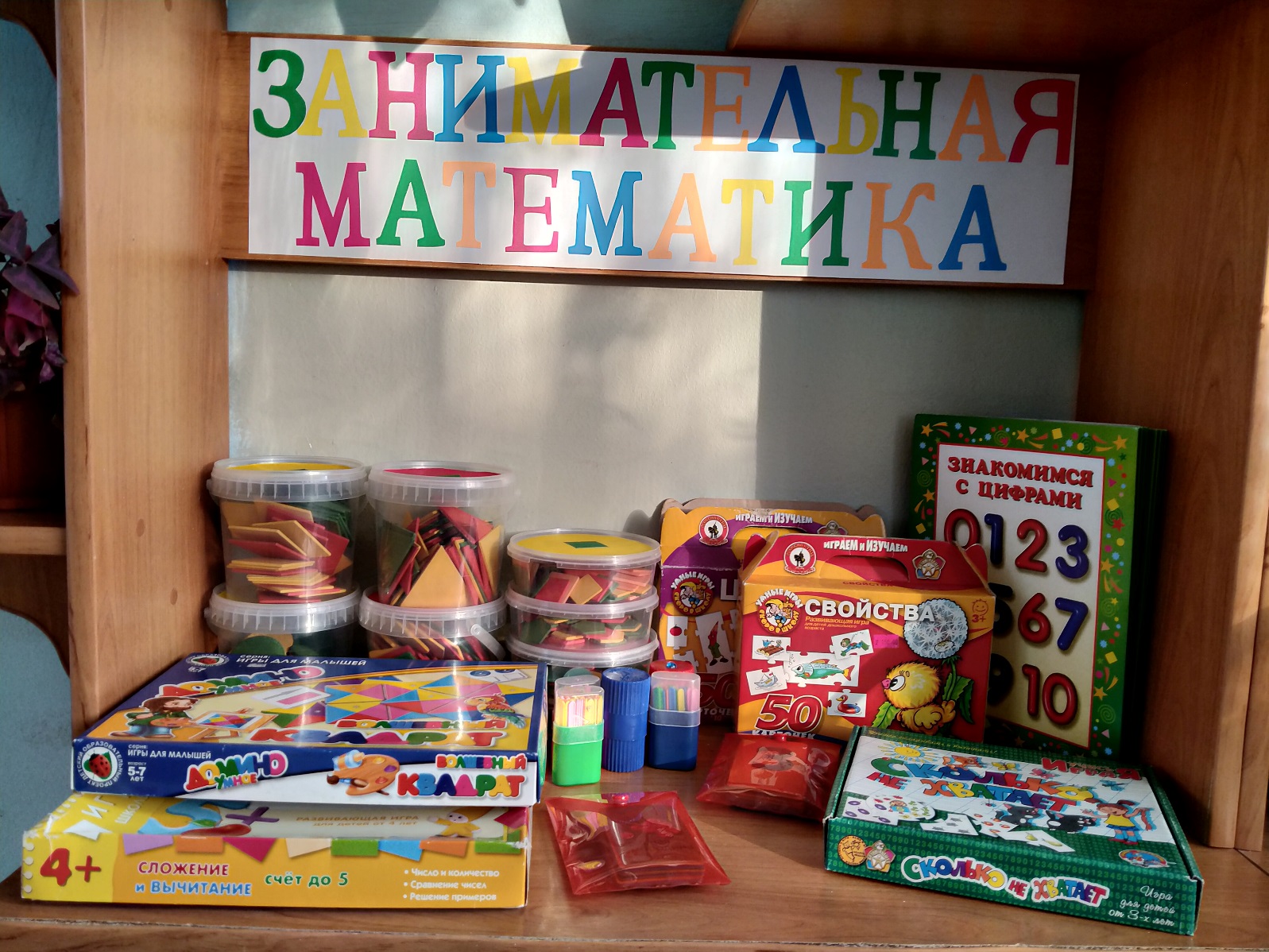 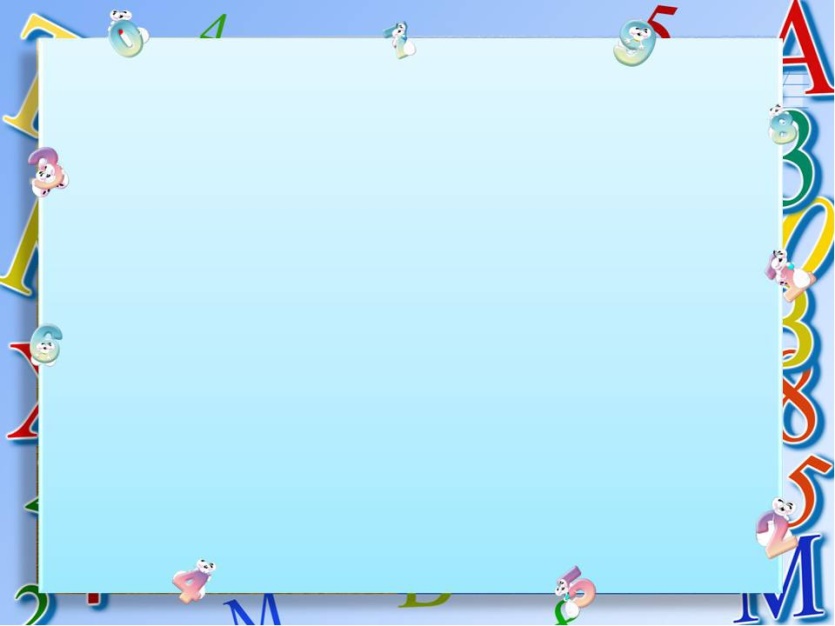 Методические указания к проведению дидактических игр и упражнений:

1. Игра должна быть понятной, доступной, добровольной;
2. Правила игры должны быть точными, немногочисленными;
3. Подбор учебного материала должен соответствовать программе;
4. Легкие и трудные игры должны чередоваться;
5. Не следует проводить игры, требующие большой предварительной работы.
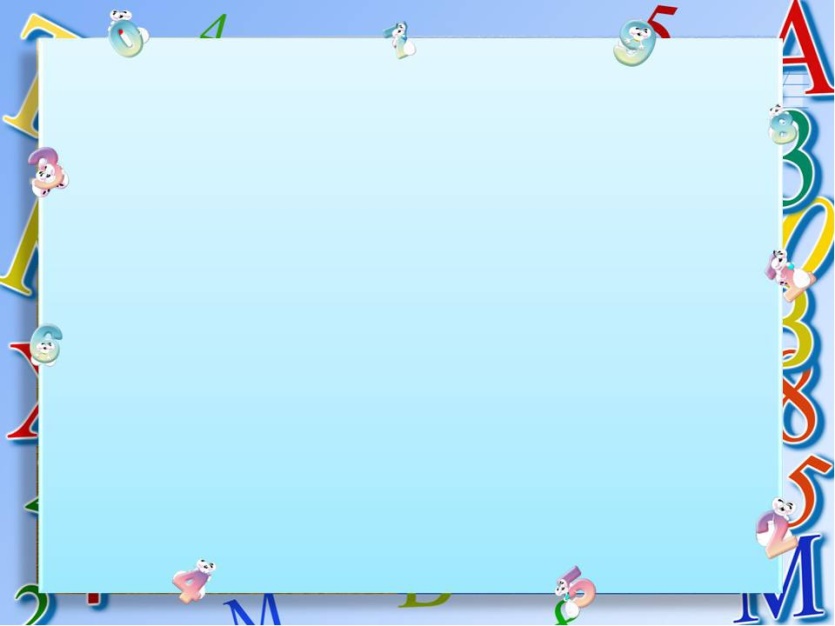 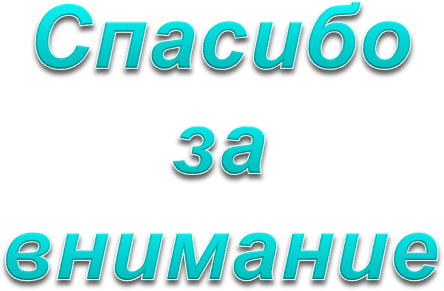 [Speaker Notes: Представление мастер-классов]